„Seksualność Polaków 2017”badanie Zbigniewa Izdebskiego i PolpharmyMATERIAŁY DLA MEDIÓW - skrót
Metodologia
Autor badań
prof. dr hab. Zbigniew Izdebski

Mecenat: Polpharma
Technika realizacji
wywiad bezpośredni w domu respondenta+ ankieta samodzielnie wypełniana przez respondenta
Populacja
mieszkańcy Polski w wieku 18+ w prezentacji przedstawiono wyniki dla populacji 18+, a dla wybranych tematów 18-49
Data realizacji projektu:
grudzień 2016 – styczeń 2017
Próba, liczba wywiadów
reprezentatywna, losowo-kwotowa (płeć, wiek, klasa miejscowości, województwo, wykształcenie), n=2500
Kierownik projektu 
mgr Katarzyna Furman-Kwiatkowska
Wykonawca: IQS sp. z o.o
2
Różnice pokoleniowe
Objęcie w 5. edycji badań osób w wieku 18+ pozwoliło dostrzec zróżnicowanie obyczajowości seksualnej Polaków w poszczególnych grupach wiekowych – „pokoleniach”.
Widać, że poglądy i zachowania osób w wieku 50+ są wyraźnie inne niż 20-, 30-, a nawet 40-latków. Różnice te są na tyle istotne, że mogą świadczyć o zmianie obyczajowej. Zainteresowanie seksem po 50-ce i satysfakcja z tej sfery życia maleje. W poglądach i postawach widać „tradycjonalizm” i „konserwatyzm”.
Natomiast 30- i 40-latkowie w wielu obszarach stali się podobni do 20-latków.  Seks stał się dla nich ważniejszy, formy aktywności seksualnej bardziej różnorodne, a satysfakcja z seksu większa niż to bywało w poprzednich edycjach w tej grupie wiekowej.
Jednak obawy i trudności, które napotykają w swym życiu seksualnym oraz postawy wobec antykoncepcji i zakres jej stosowania, mają podobne jak 30-40-latkowie we wcześniejszych edycjach badania.
Rola seksu i zadowolenie z życia seksualnego
Rola seksu w życiu człowieka
Jaką rolę w Pana(i) życiu odgrywa obecnie seks?
40%
ogółem
48%
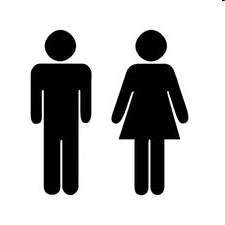 mężczyźni
34%
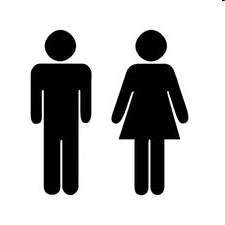 kobiety
49%
18-29 lat
60%
30-49 lat
21%
50+ lat
2017, ogółem 18+: n=2500
mężczyźni: n=1196, kobiety: n=1304 
18-29 lat: n=480, 30-49 lat: n=910, 50+ lat: n=1110
„Seksualność Polaków 2017”Badanie Zbigniewa Izdebskiego 
i PolpharmyWykonawca: IQS
Rola seksu w życiu człowieka
Jako ogólnie jest Pan(i) zadowolony(a) ze swojego życia seksualnego?
42%
ogółem
55%
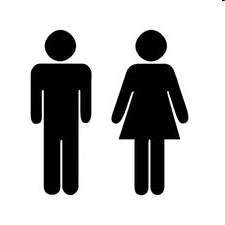 mężczyźni
49%
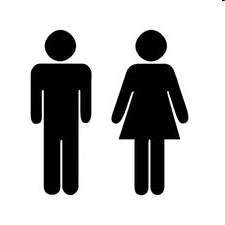 kobiety
53%
18-29 lat
70%
30-49 lat
36%
50+ lat
2017, ogółem 18+: n=2500
mężczyźni: n=1196, kobiety: n=1304 
18-29 lat: n=480, 30-49 lat: n=910, 50+ lat: n=1110
„Seksualność Polaków 2017”Badanie Zbigniewa Izdebskiego 
i PolpharmyWykonawca: IQS
Zwyczaje seksualne Polaków
Aktywność seksualna w ciągu ostatniego roku
populacja w wieku 18-49
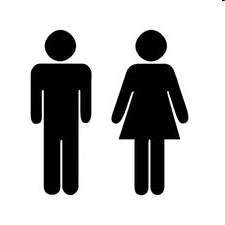 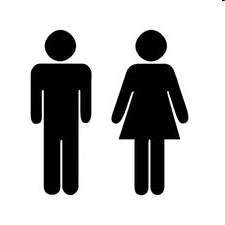 kobiety
ogółem
inna forma pytania
inna forma pytania
inna forma pytania
„Seksualność Polaków 2017”Badanie Zbigniewa Izdebskiego 
i PolpharmyWykonawca: IQS
Ogółem 18-49: 1997 n=2388, 2001 n=2810, 2011 n=2240, 2017 n=1390
Mężczyźni 18-49: 1997 n=1273, 2001 n=1489, 2011 n=1127, 2017 n=705
Kobiety 18-49: 1997 n=1115, 2001 n= 1460, 2011 n=1112, 2017 n=685
Średni czas gry wstępnej i trwania stosunku seksualnego
populacja w wieku 18-49
Jak długo zazwyczaj trwa Pana(i) akt seksualny, czyli czas od rozpoczęcia gry wstępnej do zakończenia stosunku?
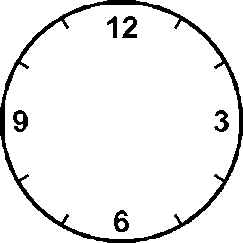 gra wstępna
stosunek (bez gry wstępnej)
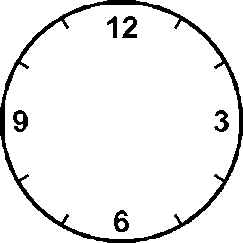 *
brak pytania
brak pytania
brak pytania
* pytano tylko długość stosunku bez rozróżnienia na jego etapy
„Seksualność Polaków 2017”Badanie Zbigniewa Izdebskiego 
i PolpharmyWykonawca: IQS
Relacje w związkach
Życie seksualne w związku
Czy zdarza się, że współżyje Pan(i) seksualnie z mężem|żoną, stałym(ą) partnerem(ką) pomimo tego, że nie ma Pan(i) na to ochoty?
Ogółem
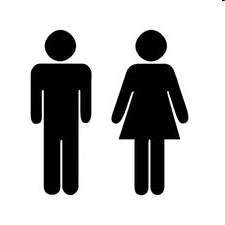 mężczyźni
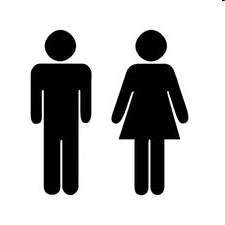 kobiety
18-29 lat
30-49 lat
50+ lat
„Seksualność Polaków 2017”Badanie Zbigniewa Izdebskiego 
i PolpharmyWykonawca: IQS
2017, będący w związkach stałych 18+: n=1547
mężczyźni: n=746, kobiety: n=802 
18-29 lat: n=204, 30-49 lat: n=672, 50+ lat: n=671
Seks a życie w pojedynkę
Czy podczas bycia singlem miewa Pan(i) relacje tylko o charakterze seksualnym?
Ogółem
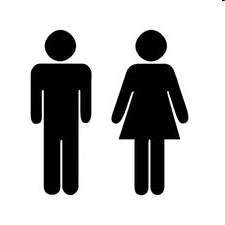 mężczyźni
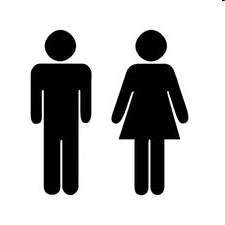 kobiety
18-29 lat
30-49 lat
50+ lat
„Seksualność Polaków 2017”Badanie Zbigniewa Izdebskiego 
i PolpharmyWykonawca: IQS
2017, osoby, które obecnie nie są w stałym związku: n=850
mężczyźni: n=388, kobiety: n=462
18-29 lat: n=253, 30-49 lat: n=192 , 50+ lat: n=405
Seks poza stałym związkiem
Opinie na temat miłości i związków
W jakim stopniu zgadza się Pan(i) z opinią, że …Będąc w stałym związku można być jednocześnie w innym długotrwałym związku, mieć romans
17%
Ogółem
19%
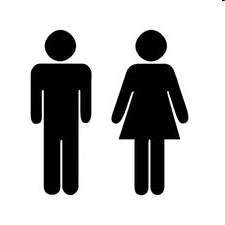 mężczyźni
14%
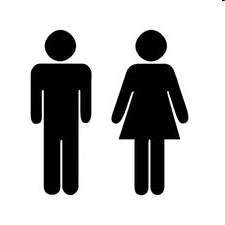 kobiety
16%
18-29 lat
18%
30-49 lat
16%
50+ lat
„Seksualność Polaków 2017”Badanie Zbigniewa Izdebskiego 
i PolpharmyWykonawca: IQS
2017, ogółem 18+: n=2500
mężczyźni: n=1196, kobiety: n=1304 
18-29 lat: n=480, 30-49 lat: n=910, 50+ lat: n=1110
Seks poza stałym związkiem
W jakich okolicznościach doszło do seksu poza stałym związkiem?
„Seksualność Polaków 2017”Badanie Zbigniewa Izdebskiego 
i PolpharmyWykonawca: IQS
2017, osoby, którym zdarzyło się uprawiać seks poza stałym związkiem, n=226
Trudności i problemy seksualne kobiet i mężczyzn
Obawy, niepokoje związane z odbyciem stosunku seksualnego
Czy kiedykolwiek coś Panu(i) utrudniało, przeszkodziło w odbyciu stosunku?
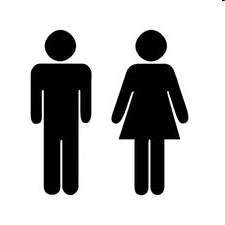 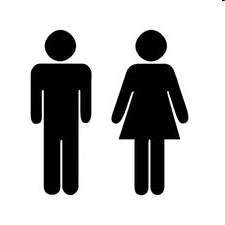 Trudności miało ….
Trudności miało …
„Seksualność Polaków 2017”Badanie Zbigniewa Izdebskiego 
i PolpharmyWykonawca: IQS
2017, osoby, które rozpoczęły regularne życie seksualne:
mężczyźni: n=1026, kobiety: n=1170
Postawy wobec zaburzeń erekcji
W jakim stopniu zgadza się Pan(i) z opinią, że …Mężczyzna, który ma trudności z osiągnięciem i utrzymaniem erekcji nie jest w pełni wartościowy
31%
Ogółem
40%
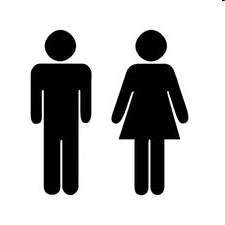 mężczyźni
23%
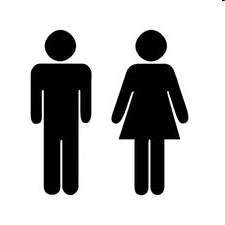 kobiety
32%
18-29 lat
31%
30-49 lat
31%
50+ lat
„Seksualność Polaków 2017”Badanie Zbigniewa Izdebskiego 
i PolpharmyWykonawca: IQS
2017, ogółem 18+: n=2500
mężczyźni: n=1196, kobiety: n=1304 
18-29 lat: n=480, 30-49 lat: n=910, 50+ lat: n=1110
Postawy wobec orgazmu kobiet
W jakim stopniu zgadza się Pan(i) z opinią, że …Kobieta, która ma trudności z osiągnięciem orgazmu w czasie współżycia seksualnego nie jest w pełni wartościowa
20%
Ogółem
24%
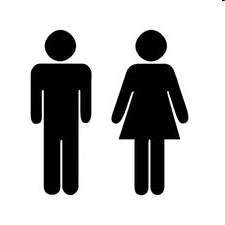 mężczyźni
17%
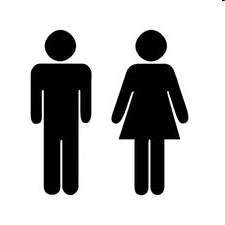 kobiety
22%
18-29 lat
20%
30-49 lat
20%
50+ lat
„Seksualność Polaków 2017”Badanie Zbigniewa Izdebskiego 
i PolpharmyWykonawca: IQS
2017, ogółem 18+: n=2500
mężczyźni: n=1196, kobiety: n=1304 
18-29 lat: n=480, 30-49 lat: n=910, 50+ lat: n=1110
Postawy wobec zaburzeń erekcji
W jakim stopniu zgadza się Pan(i) z opinią, że …Nie ma nic złego w stosowaniu leków na poprawę sprawności seksualnej
71%
Ogółem
69%
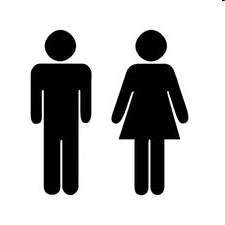 mężczyźni
73%
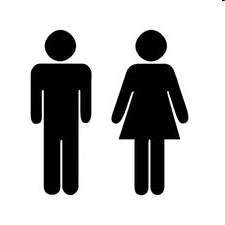 kobiety
67%
18-29 lat
77%
30-49 lat
68%
50+ lat
2017, ogółem 18+: n=2500
mężczyźni: n=1196, kobiety: n=1304 
18-29 lat: n=480, 30-49 lat: n=910, 50+ lat: n=1110
„Seksualność Polaków 2017”Badanie Zbigniewa Izdebskiego 
i PolpharmyWykonawca: IQS